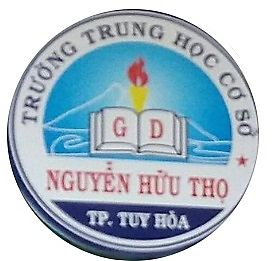 PHÒNG GIÁO DỤC & ĐÀO TẠO TP. TUY HÒA
TRƯỜNG THCS NGUYỄN HỮU THỌ
CHÀO MỪNG QUÝ THẦY CÔ
VỀ DỰ GIỜ CHUYÊN ĐỀ
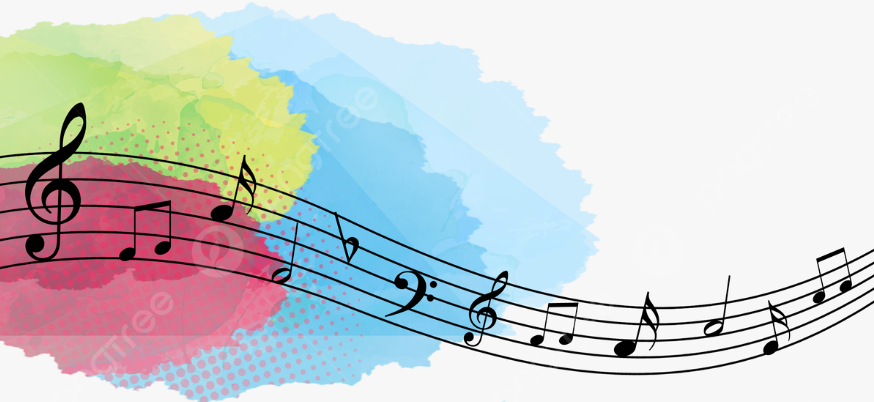 Môn: Nghệ Thuật (Âm Nhạc)
Giáo viên: Trần Ngọc Bảo Lâm
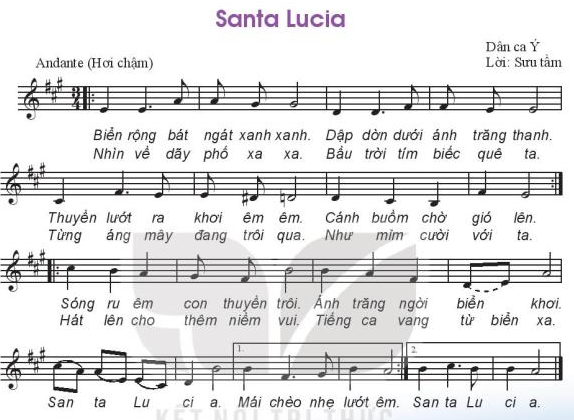 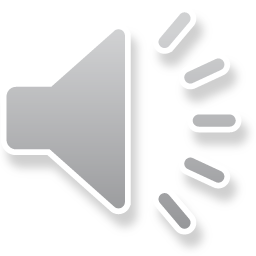 TIẾT 12
- LÍ THUYẾT ÂM NHẠC: NHỊP 3/8
- ĐỌC NHẠC: BÀI ĐỌC NHẠC SỐ 2
3
Tìm hiểu nhịp
8
Nghe trích đoạn bài Khúc ca bốn mùa (SGK, trang 24) và cảm nhận tính chất nhịp
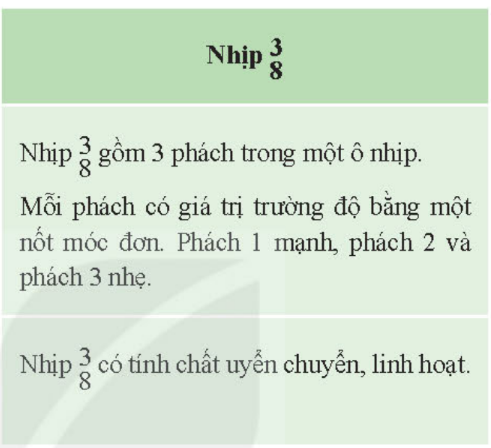 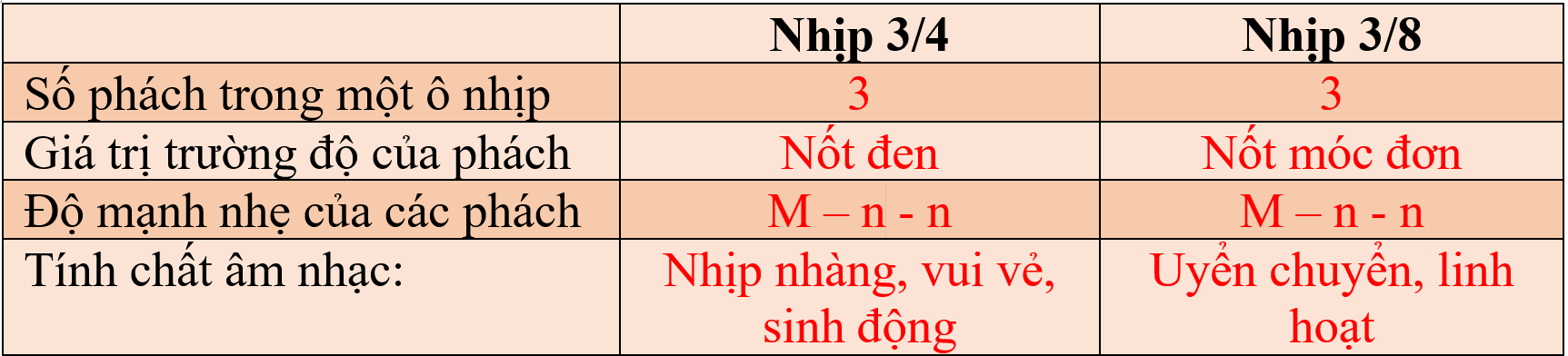 So sánh
3
Cách đánh nhịp
8
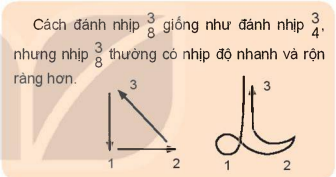 3
8
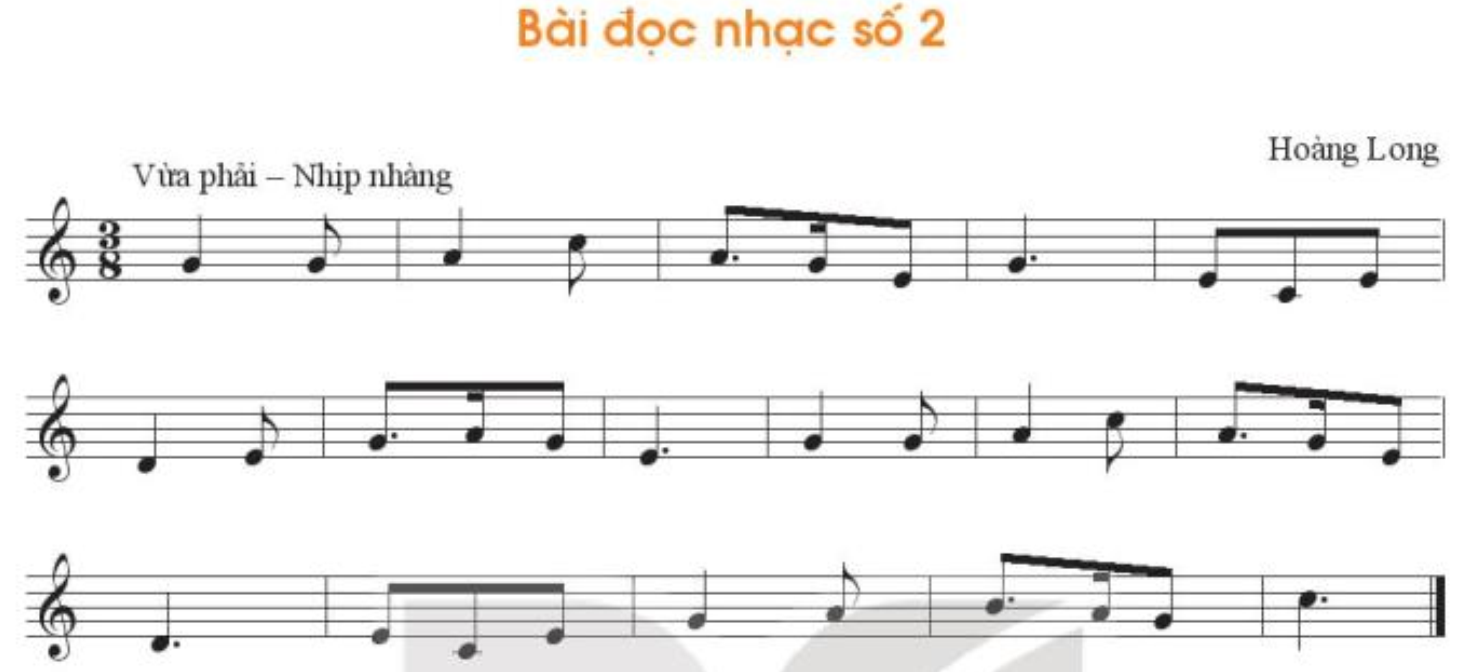 Bài đọc nhạc viết ở nhịp gì?
Kể tên các nốt nhạc và hình nốt có trong bài đọc nhạc?
-   Nhịp
-   Tên các hình nốt:      ;      ;      ;      ;
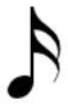 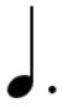 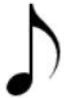 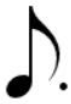 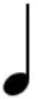 -   Tên các nốt nhạc: Đô, Rê, Mi, Sol, La, Si
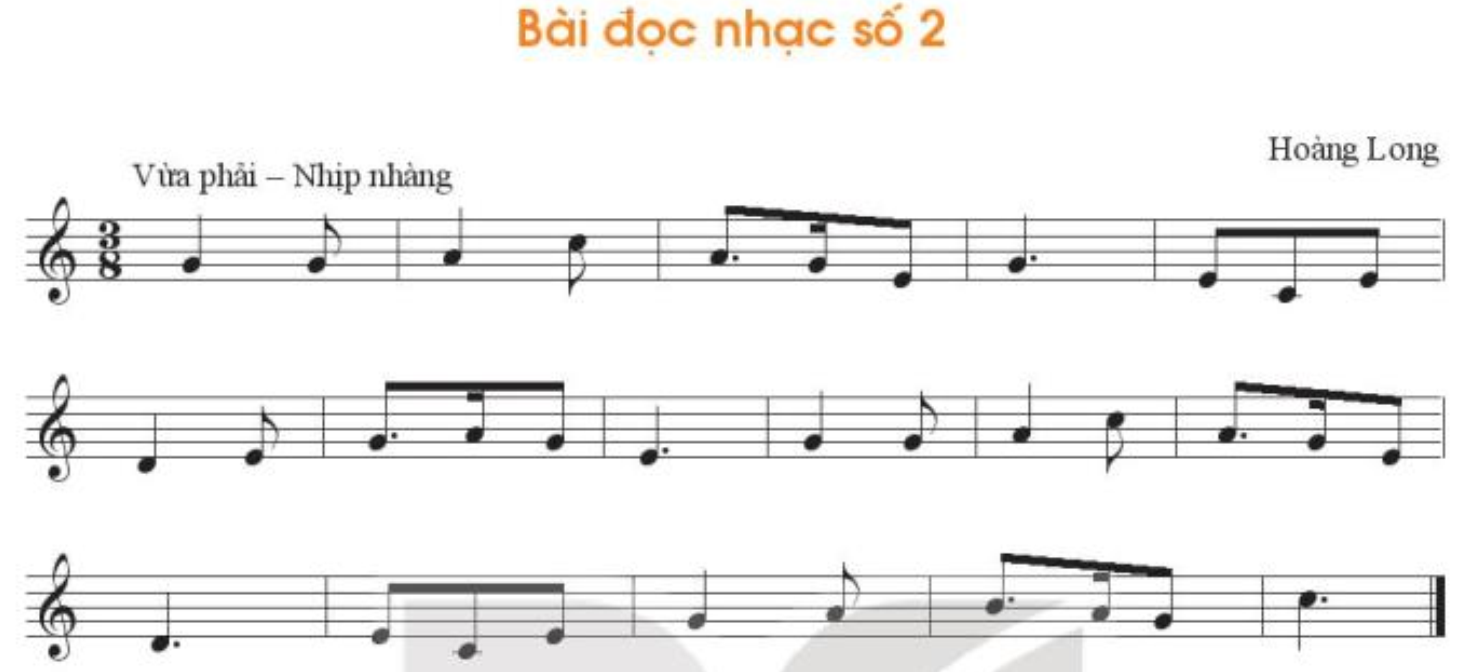 Đếm số phách trong mỗi ô nhịp và trả lời câu hỏi: Vì sao nốt đơn bằng 1 phách, nốt đen bằng 2 phách, nốt đen chấm dôi bằng 3 phách?
Đọc gam Đô trưởng và trục của gam
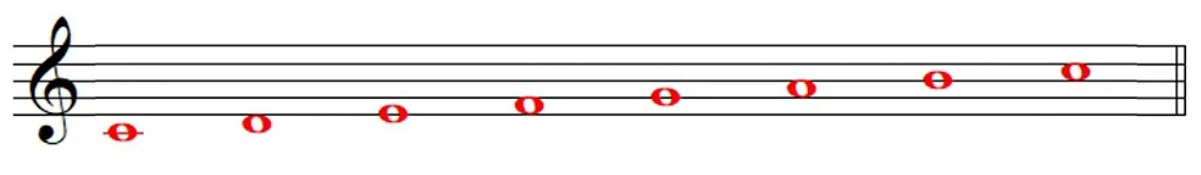 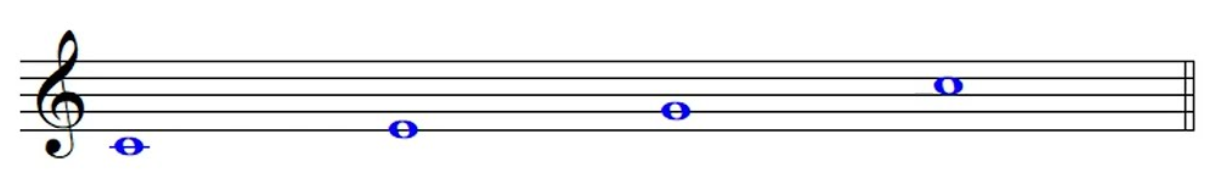 Luyện tập tiết tấu
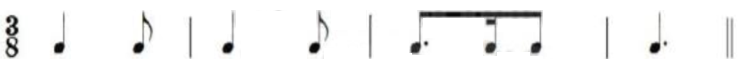 Nghe giai điệu
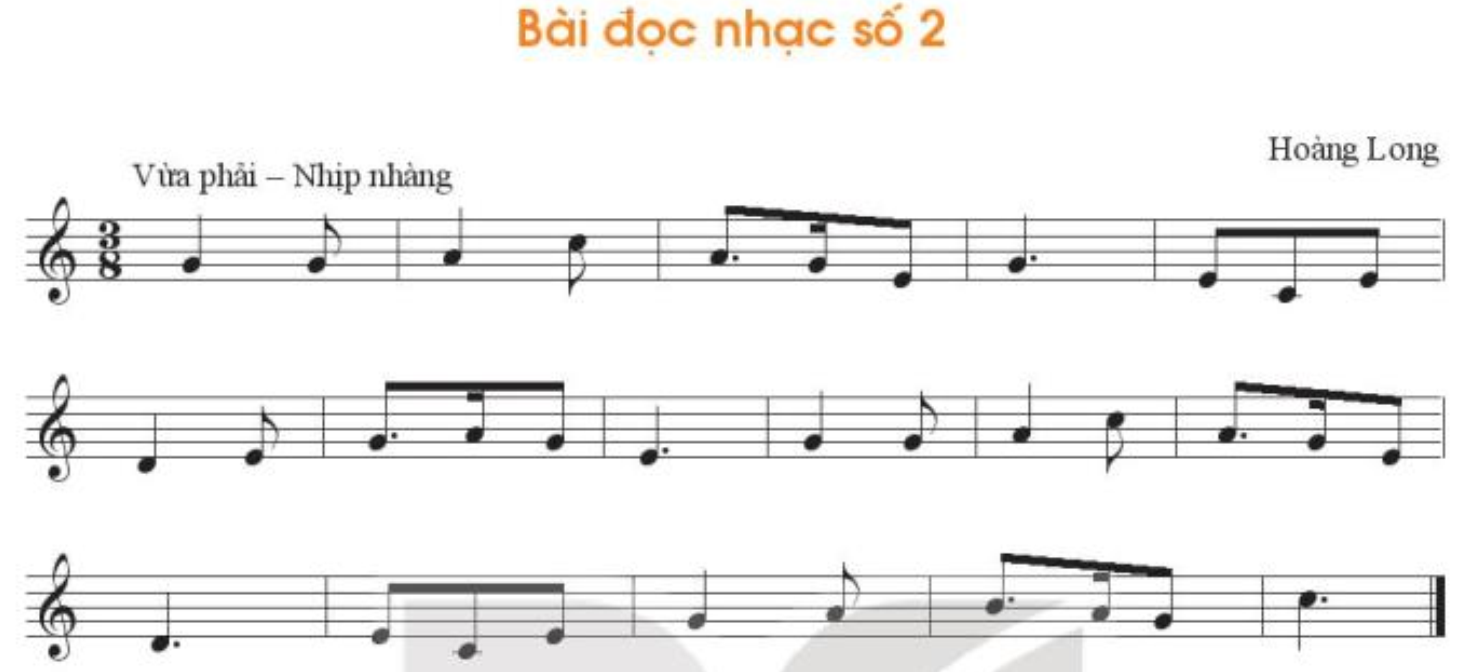 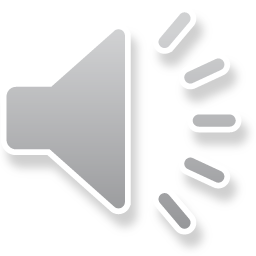 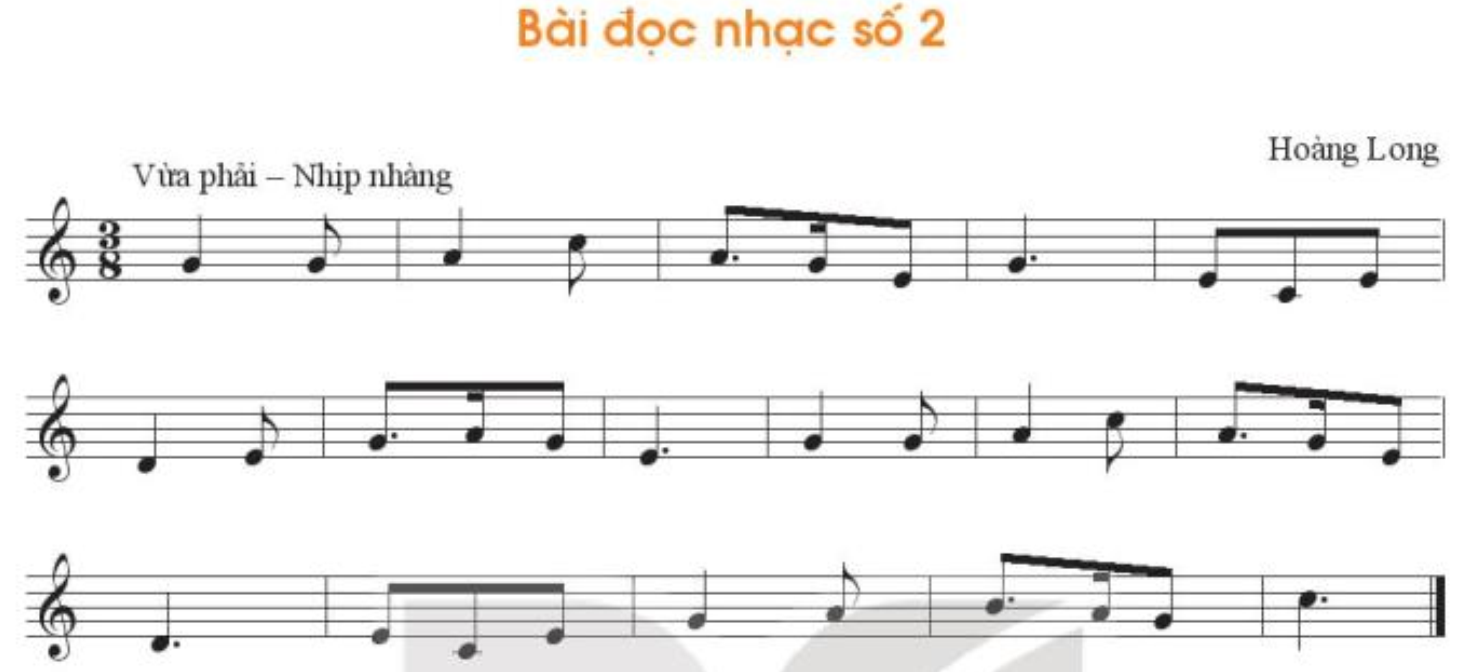 ✔
✔
✔
✔
Bài tập đọc số 2
Hoàng Long
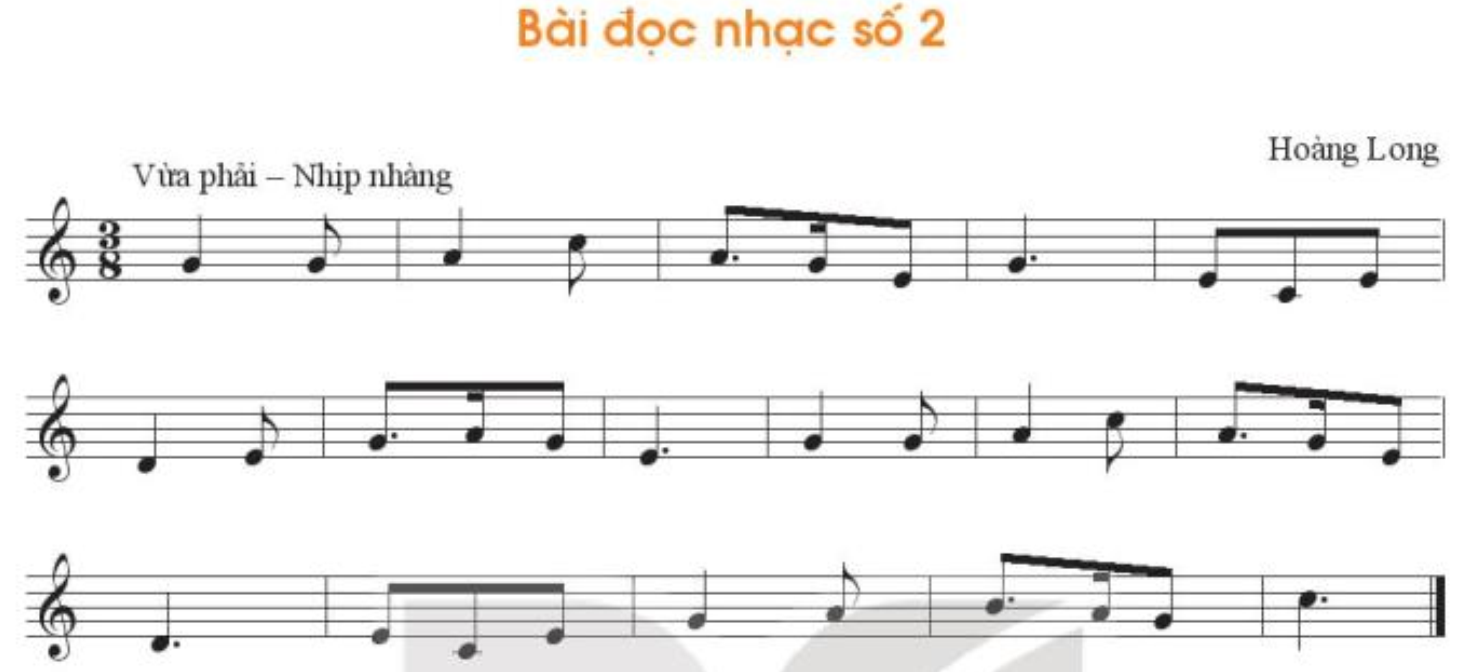 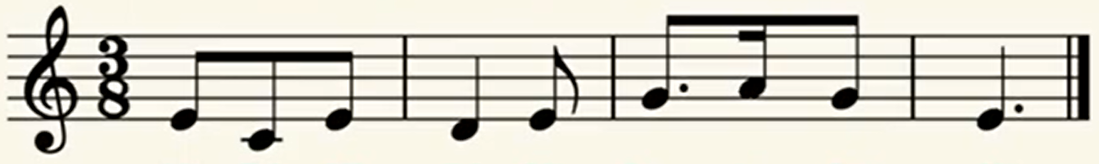 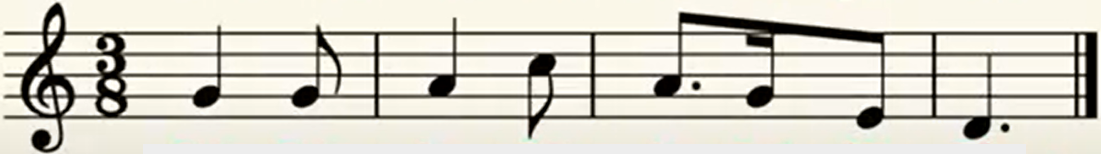 1
2
3
4
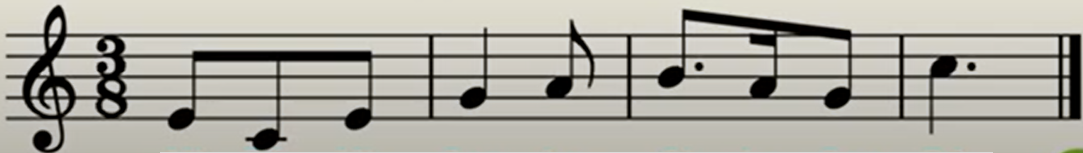 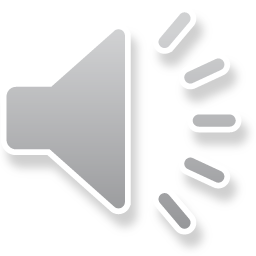 Đọc nhạc kết hợp gõ đệm theo phách
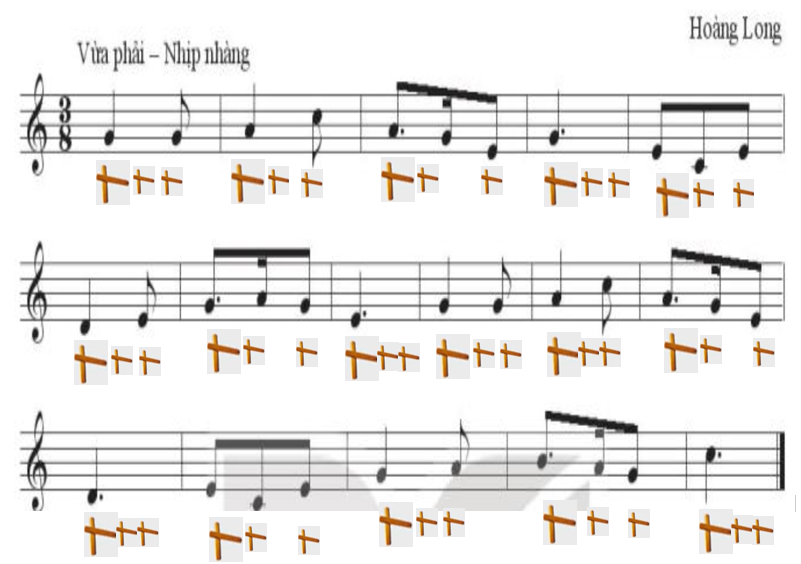 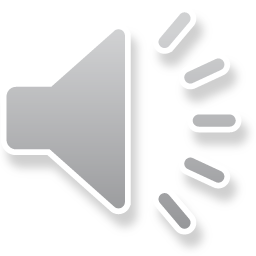 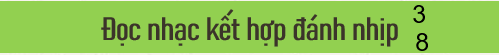 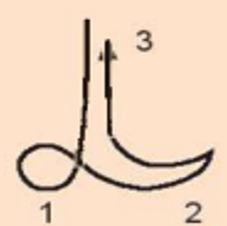 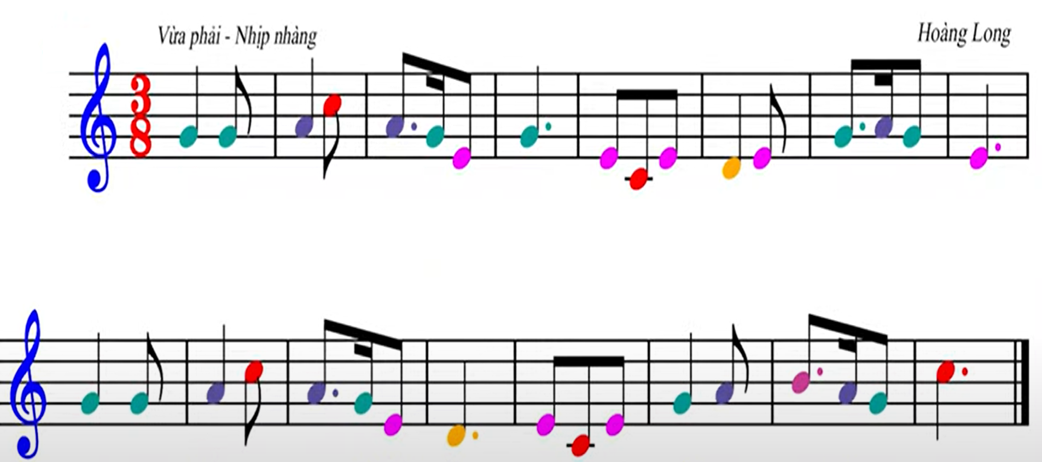 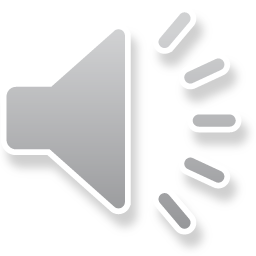 Đọc nhạc theo hình thức nối tiếp
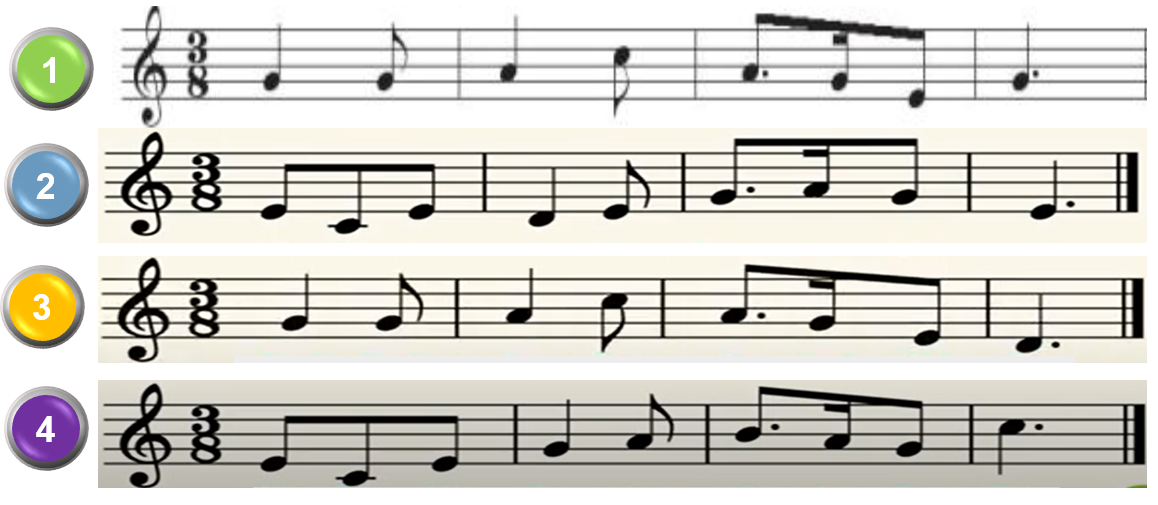 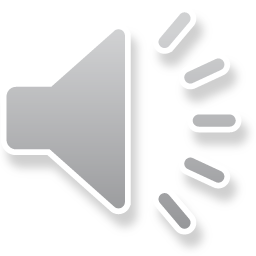 Đọc nhạc kết hợp gõ đệm nhạc cụ thể hiện tiết tấu
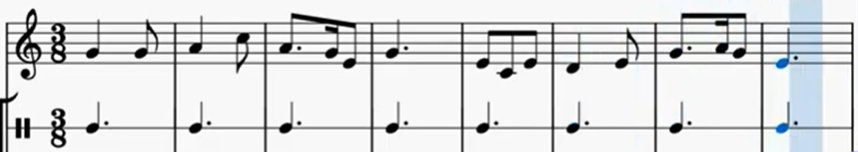 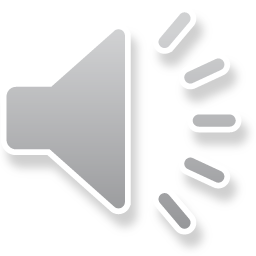 CHUẨN BỊ BÀI CHO TIẾT SAU
Các nhóm ôn luyện những nội dung đã học trong Chủ đề 3 để biểu diễn ở tiết Vận dụng - Sáng tạo
TẠM BIỆT HẸN GẶP LẠI CÁC EM
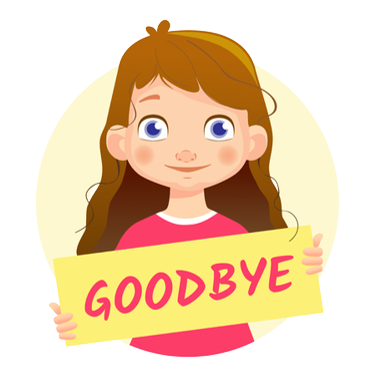